ПРЕЗЕНТАЦИЯ
«ЗДОРОВОЕ  ПИТАНИЕ»
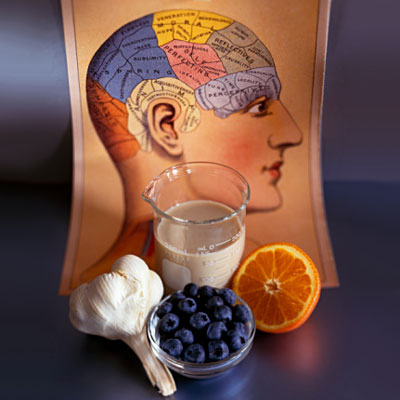 Часть первая
Автор:  учитель физической культуры
Гневушева  Валентина Владимировна
МБОУ СОШ №9 г. Карабаново

2012 год
ЗДОРОВОЕ   ПИТАНИЕ
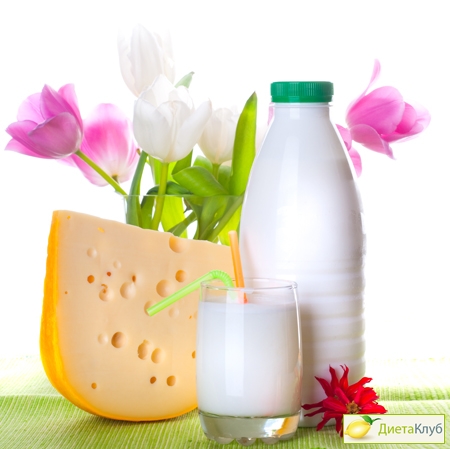 Здоровье человека во многом зависит от того, чем и как он питается. При правильном питании человек получает все необходимые для организма вещества.
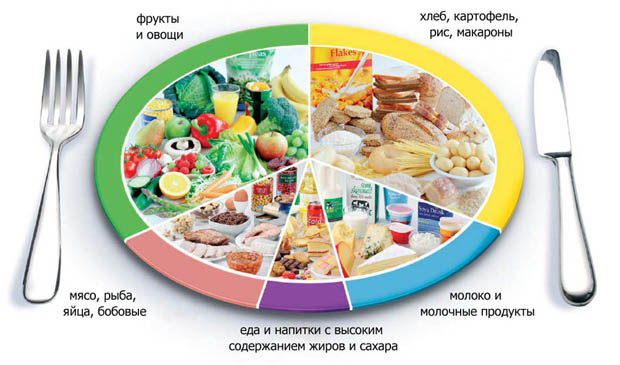 В химических процессах организма участвуют:
Белки ( аминокислоты)
Жиры ( жирные кислоты)
Углеводы (сахара, клетчатка, волокна и пр.)
Химические элементы
Витамины

Но  очень часто, в продуктах питания, присутствуют очень опасные и вредные для здоровья пищевые добавки .
ПИЩЕВЫЕ   ДОБАВКИ
Вещества, добавляемые в продукты питания для улучшения их внешних качеств, вкуса, для увеличения срока хранения называют пищевыми добавками.
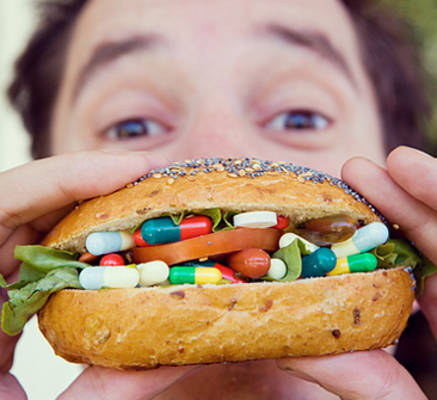 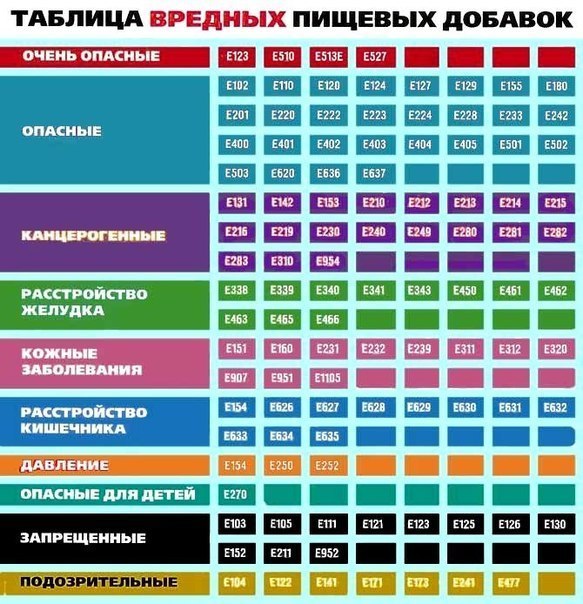 Картофель фри и чипсы
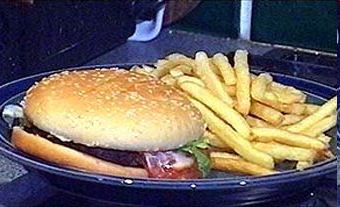 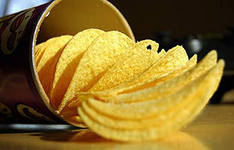 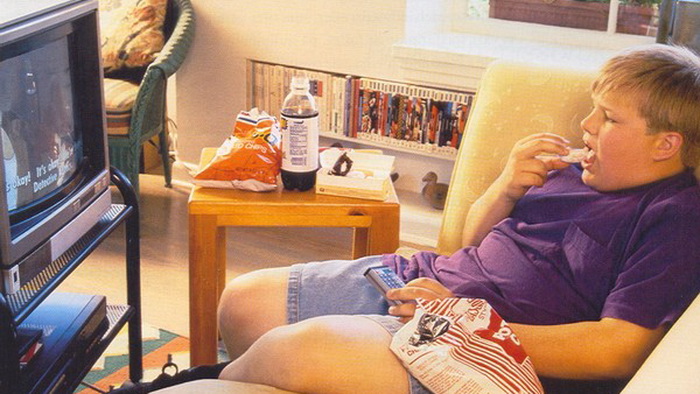 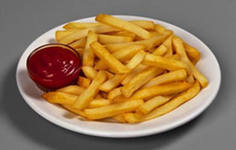 Газированные напитки
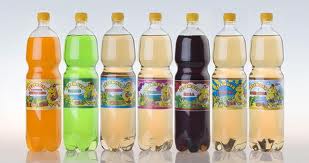 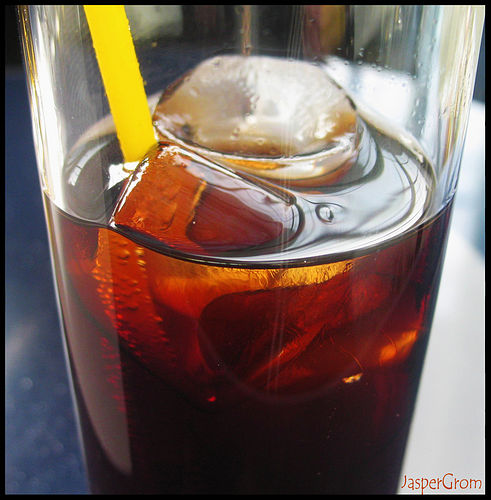 Жевательная резинка и  конфеты
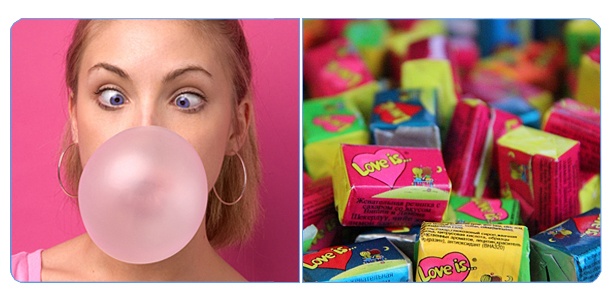 Одна из главных причин ожирения –   ФАСТ-ФУД
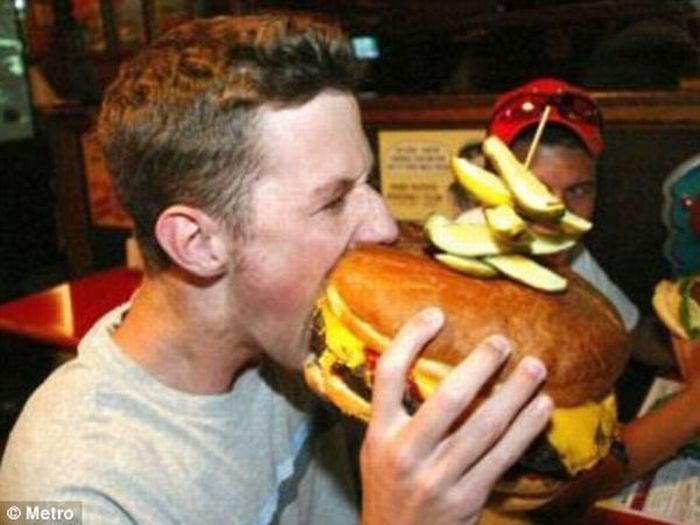 Опрос старшеклассников о предпочтении в еде:
1.Гамбургеры, питание в ресторанах быстрого питания -33%

2.Питание на ходу: чипсы, сухарики, ходдоги с Кока-колой- 24%

3.Перекусы: пироги, выпечка, конфеты, чай, кофе – 21%

4.Полноценный обед дома – 16%

5. Полноценный обед в школе – 6%

Вывод: больше половины детей питаются нерационально!
Пища должна быть питательной и разнообразной. Однообразная пища приедается, хуже усваивается.
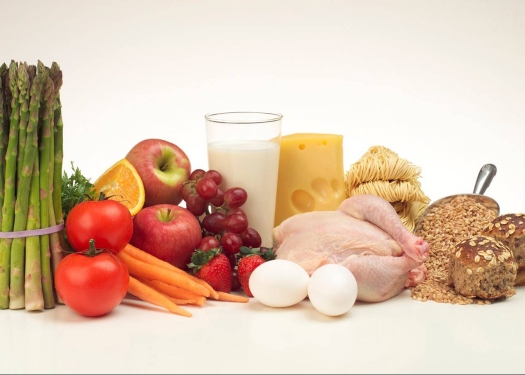 БЕЛОК
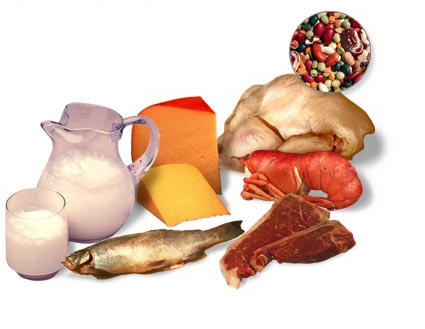 ЖИРЫ
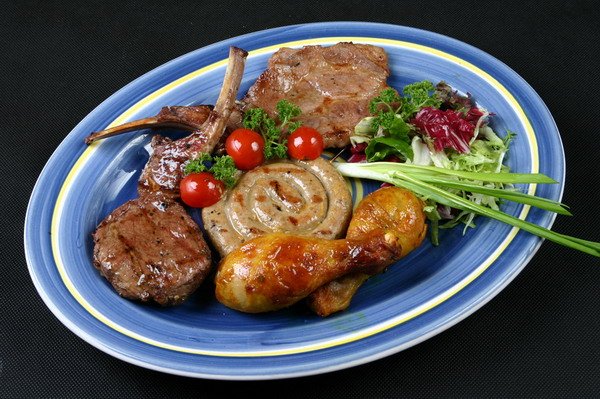 УГЛЕВОДЫ
Простые углеводы
Сложные углеводы
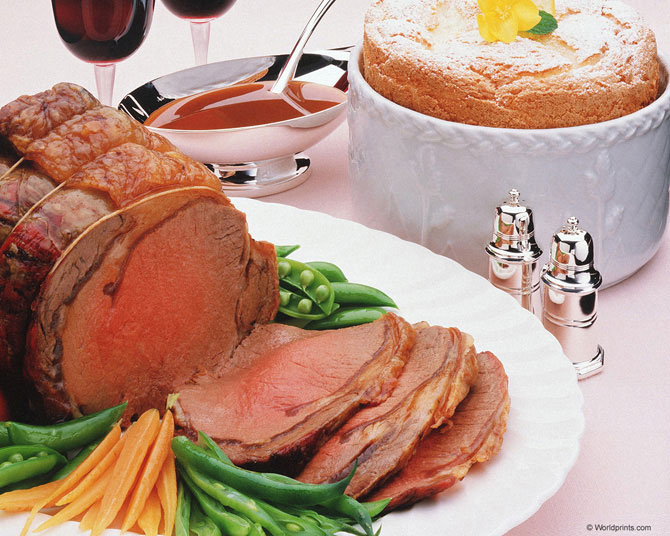 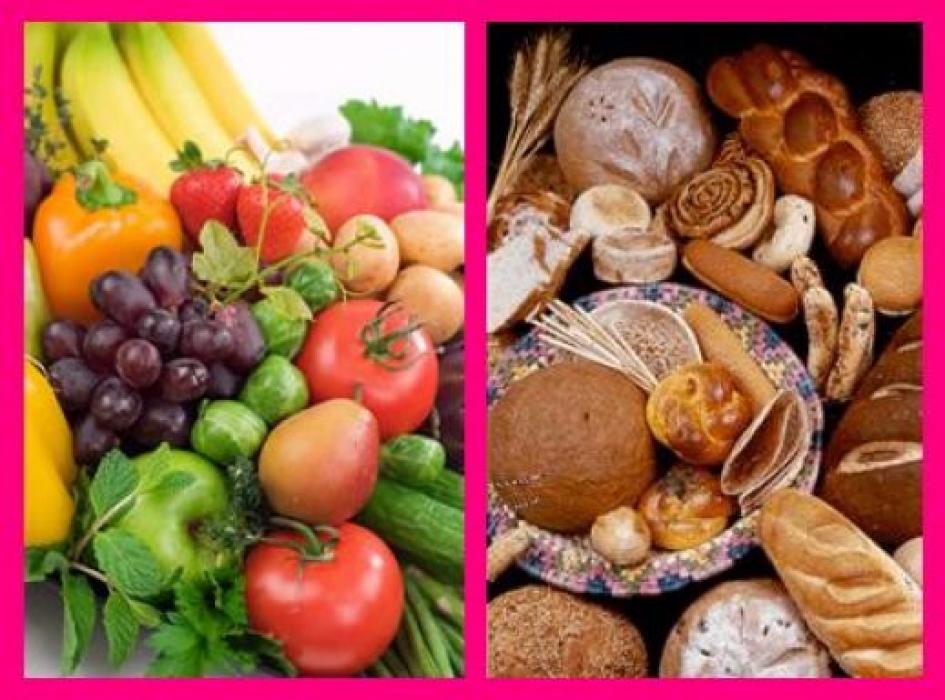 .
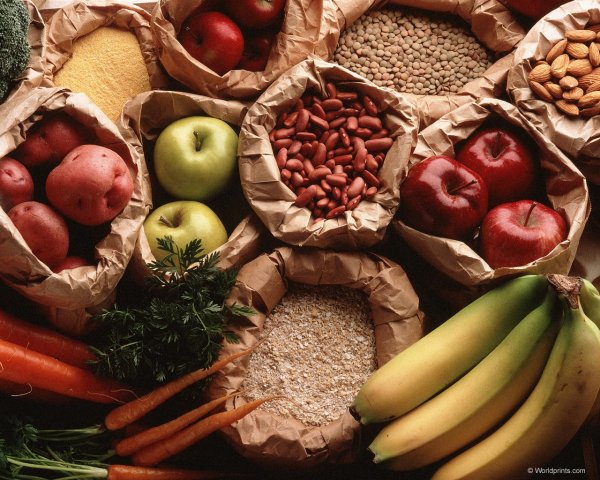 Сделай правильный выбор
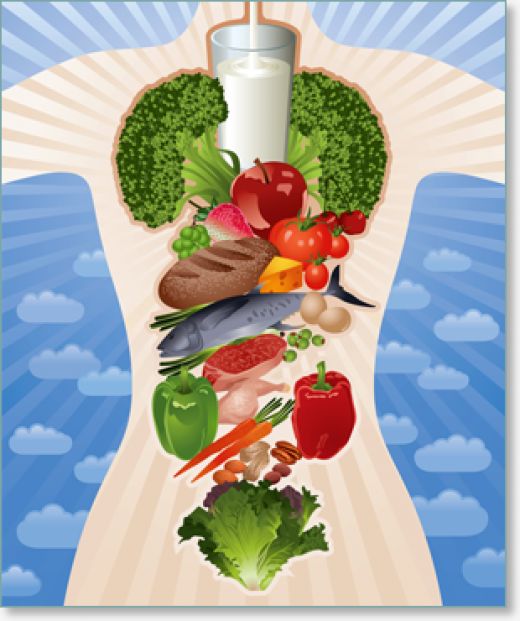